Studiu de caz
www.crizalovesteacum.ro
Prezentat de Cristian Filimon
www.crizalovesteacum.ro
Ideile care au adus cel mai mult trafic: 
Sondajele
Dictionarul Economic
Contul de hi5
Grupul de pe Yahoo! Groups
Am obtinut:
PageRank 4
20.000 de vizite
60.000 de pagini vizitate
Optimizare on-page
URL-uri
Title-uri
Meta-tag-uri unice pentru fiecare pagina in parte
Densitatea cuvintelor cheie axata pe “criza”
Folosirea corecta a h1, h2, h3
Tag-uri pentru fiecare post
Pentru utilizatori
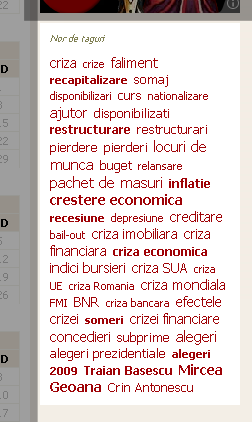 Nor de tag-uri: A fost facut in 2 scopuri: 
Pentru a ajuta utilizatorii sa gaseasca stiri cu acelasi subiect
Pentru a mari dimensiunea site-ului si pentru a largi rezultatele aparitiei la cuvinte pentru “long tail”
Pentru utilizatori
Sistem de conturi in care utilizatorii pot beneficia de urmatoarele: 
Pot publica CV-ul
Adauga Articole
Adauga Oferte pentru rubrica ofertele crizei
Isi pot edita profilul public
Newsletter
6.  Pot lasa comentarii la stirile zilnice
Locul 1 la cuvantul criza
Locul 3 la expresia criza financiara
Rezultate globale
Rezultate in urma optimizarii seo
Rezultate pe tari
Top pagini vizitate
Va multumesc!
Site-ul crizalovesteacum.ro a fost realizat de BeOpen Agency impreuna cu analistul financiar Alin Nedelcu.
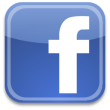 /cristian.filimon
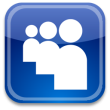 /cristianfilimon
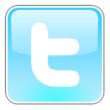 /cristianfilimon
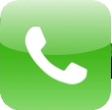 0730.093.669
cristi@beopen.ro